ПРОБЛЕМНО-ДИАЛОГИЧЕСКОЕ 
ОБУЧЕНИЕ – КАК СРЕДСТВО РЕАЛИЗАЦИИ ТРЕБОВАНИЙ ФГОС
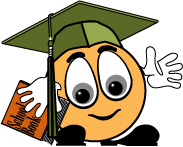 «Человек глубоко постигает лишь то, до чего додумывается сам». 
Сократ
Проблемно–диалогическое обучение – это развивающее обучение, в котором сочетается принцип проблемности с принципом развития индивидуальности школьника, а деятельность учащихся организуется на основе поиска, открытия знаний, самостоятельности.
ЧТО ЖЕ ТАКОЕ ПРОБЛЕМНО-ДИАЛОГИЧЕСКОЕ ОБУЧЕНИЕ ?
Проблемно-диалогическое обучение
УЧЕБНАЯ  ПРОБЛЕМА – это задача, вызывающая у ребенка познавательное затруднение, разрешение которого не может быть им достигнуто по известному образцу, а требует от него нестандартного, самостоятельного мышления, дающего ему толчок к получению нового знания.
ПРОБЛЕМНАЯ СИТУАЦИЯ – означает состояние интеллектуального затруднения ребенка, требующего от него поиска решения
Структура проблемного урока
Сравнительная характеристика диалогов
Урок математики  по теме «Деление с остатком» (подводящий диалог)
Побуждающий от проблемной ситуации диалог
Урок алгебры  по теме «Свойства степени с натуральным показателем» (прием «столкновение мнений»)
Урок математики  по теме «Задачи на проценты» (прием «противоречие между житейским опытом и научным фактом»)
Урок математики  по теме «Разложение квадратного трехчлена на множители» (прием «с затруднением»)
Урок математики  по теме «Разложение квадратного трехчлена на множители» (прием «с затруднением»)
Урок математики  по теме «Разложение квадратного трехчлена на множители» (прием «с затруднением»)
МЕТОДЫ РЕШЕНИЯ УЧЕБНОЙ ПРОБЛЕМЫ
ПОБУЖДАЮЩИЙ ДИАЛОГ
ПОДВОДЯЩИЙ ДИАЛОГ
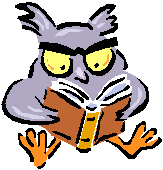 много гипотез, есть ошибочные, проверять нужно все
«открытие» нового знания (решающей гипотезы)
Урок математики  по теме «Разложение квадратного трехчлена на множители» (подводящий к решению УП диалог)
Урок математики  по теме «Разложение квадратного трехчлена на множители» (подводящий к решению УП диалог)
Урок математики  по теме «Разложение квадратного трехчлена на множители» (подводящий к решению УП диалог)
Спасибо за внимание!
Желаю всем творческих успехов в новом учебном году!